Cahier de laboratoire
Vous allez générer 
des données brutes 
des données traitées 

qui seront utilisées 
le lendemain 
5 mois après 
ou + tard

Par
vous 
vos collègues 
vos enseignants : nous !
Par exemple, on doit, 6 mois après l’expérience être capable comprendre ce qui a été fait et de repartir des données brutes et les traiter de nouveau et ceci sans vous !!
La transmission d’information est difficile. 
Rigueur
Clarté 
Esprit de synthèse
Qualité rédactionnelle
Mise en forme

Difficile mais pas impossible.
Cahier de laboratoire
RAPPEL FONDAMENTAL : 
UN CAHIER DE LABORATOIRE N’EST PAS UN CAHIER DE BROUILLON
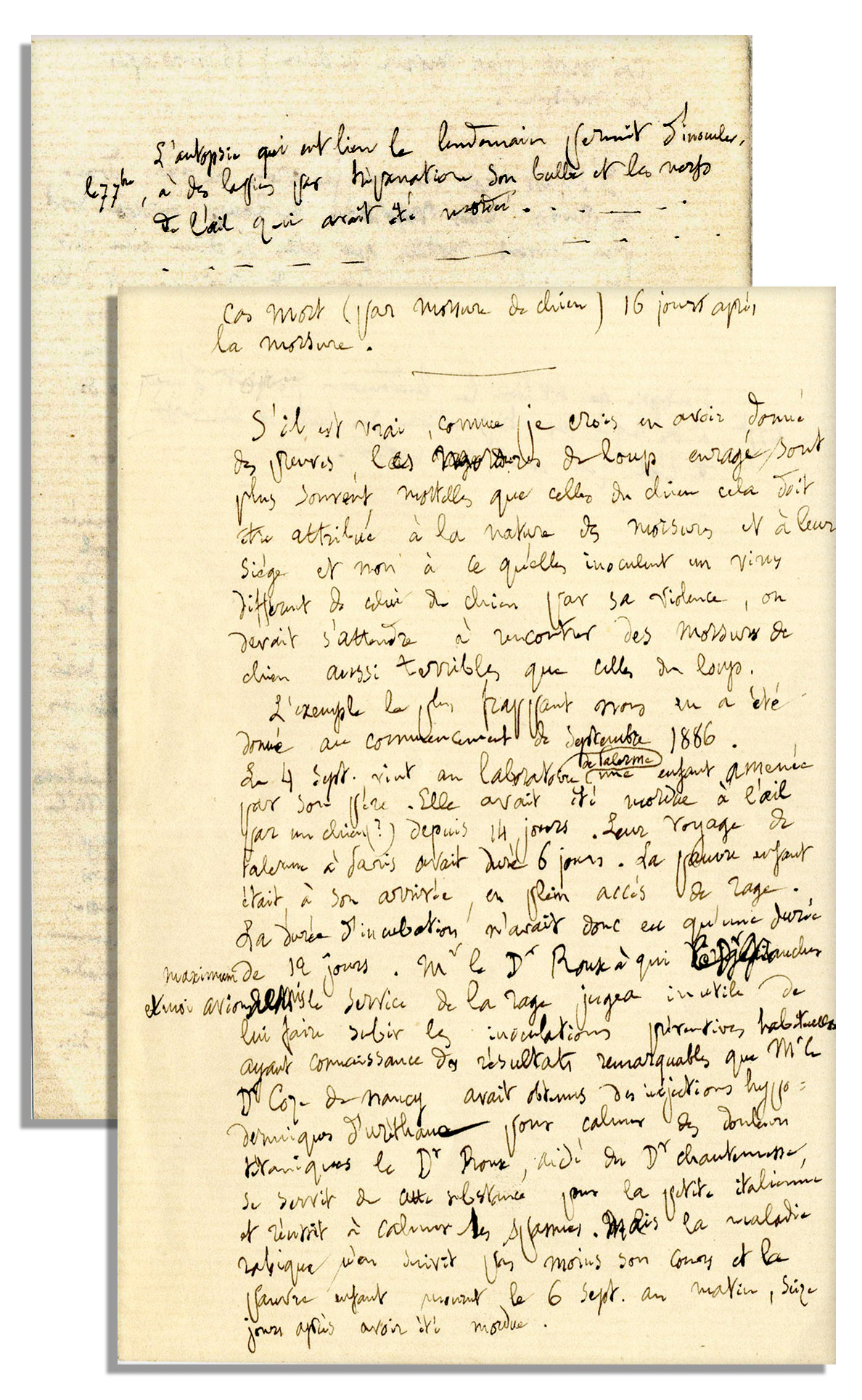 Les problèmes rencontrés : 
Relire les notes des étudiants
Comprendre la démarche de l’étudiant et ses résultats
Comprendre les résultats
Faire une conclusion
Cahier de laboratoire
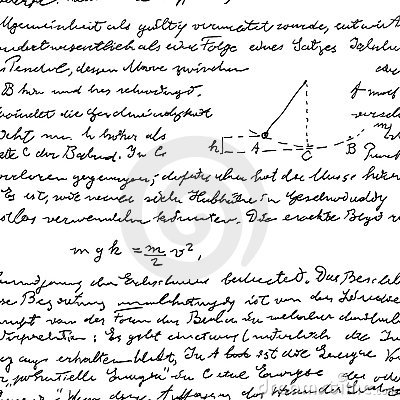 Les problèmes rencontrés : 
Relire les notes des étudiants
Comprendre la démarche de l’étudiant et ses résultats
Comprendre les résultats
Faire une conclusion
Cahier de laboratoire
LA SOLUTION :
SAISIR VOS RESULTATS SOUS WORD et EXCEL
Les problèmes rencontrés : 
Relire les notes des étudiants
Comprendre la démarche de l’étudiant et ses résultats
Comprendre les résultats
Faire une conclusion
Cahier de laboratoire
Les problèmes rencontrés : 
Relire les notes des étudiants
Comprendre la démarche de l’étudiant et ses résultats
Comprendre les résultats
Faire une conclusion
Cahier de laboratoire
Rappelez SYSTEMATIQUEMENT l’OBJECTIF de l’expérience.
Ex : Obtenir des E. coli contenant le plasmide pXX568741. 
Rappelez les phénotypes des cellules compétentes (gfp, ompR234...) et des plasmides utilisés (résistance + biobrick (n° + fonction)
Rappelez SYSTEMATIQUEMENT LA NUMEROTATION/NOMENCLATURE des échantillons.
LA SOLUTION :
Les problèmes rencontrés : 
Relire les notes des étudiants
Comprendre la démarche de l’étudiant et ses résultats
Comprendre les résultats
Faire une conclusion
Cahier de laboratoire
Donnez les résultats brutes (exemple sous forme de tableau pour des dosages
Donnez ensuite les résultats « digérés »
LA SOLUTION :
Les problèmes rencontrés : 
Relire les notes des étudiants
Comprendre la démarche de l’étudiant et ses résultats
Comprendre les résultats
Faire une conclusion
Cahier de laboratoire
Donnez un titre à chaque figure
Faire référence à la date de l’expérience
Légendez le plus précisément possible
Veillez à réutiliser les mêmes couleurs pour le même type d’échantillons (ex : les témoins positifs toujours en rouge, les témoins négatifs toujours en bleu)
Pour les gels d’agarose : précisez le résultat attendu et comparez au résultat obtenu.
(conforme ou non)
Les problèmes rencontrés : 
Relire les notes des étudiants
Comprendre la démarche de l’étudiant et ses résultats
Comprendre les résultats
Faire une conclusion
Cahier de laboratoire
LA SOLUTION :
La souche « bidule » a été obtenue et a été nommée « bidule5296 » avec rappel du génotype et phénotype
Elle a été mise en conservation le .../.../16, voir congel N°XX par stagiaire n°6
Conseils
Cahier de laboratoire
Feuilles pour prise de notes à la paillasse
Assimilable à cahier de brouillon
Saisie « au propre » doc word excel (avec le maximum d’informations (qté ADN, de cellules, durée de migration, d’incubation...)
Impression et collage dans « cahier de laboratoire »
A faire au fur et à mesure, le + souvent possible dès que vous n’avez pas d’expériences à la paillasse

Venez avec vos ordinateurs
Présenter ses résultats ne veut pas dire : présenter tous ses résultats

Tri  + hiérarchisation des informations. 

Demandez-vous toujours : message ??
Résultats